Add and subtract whole numbers
Inverse operations
+
25
-
15
10
+
920
-
381
539
Add: 56,804 + 39,912
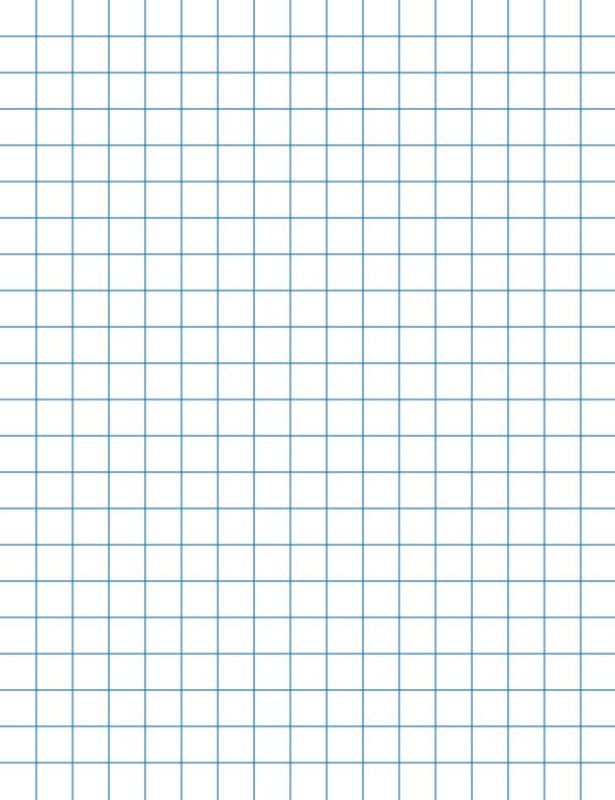 Subtract: 54,566 – 6,721
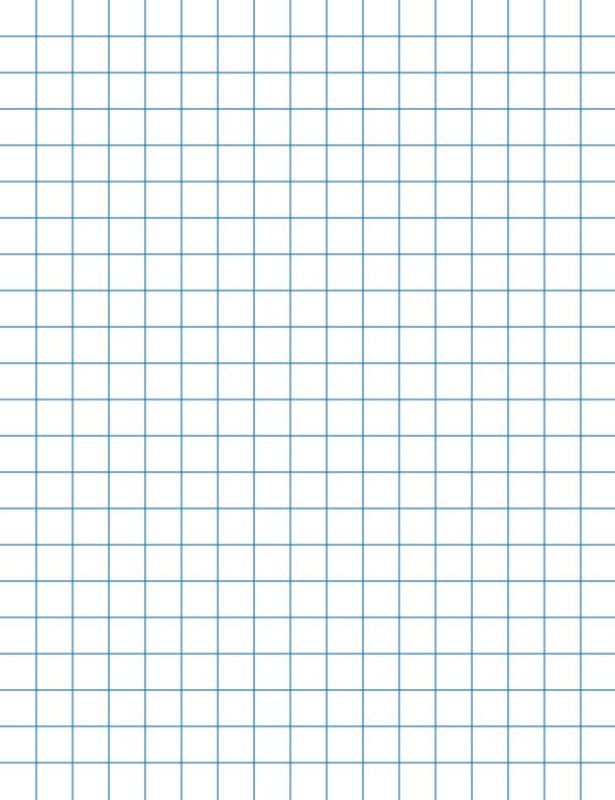 CHANT
Subtract: across zeros
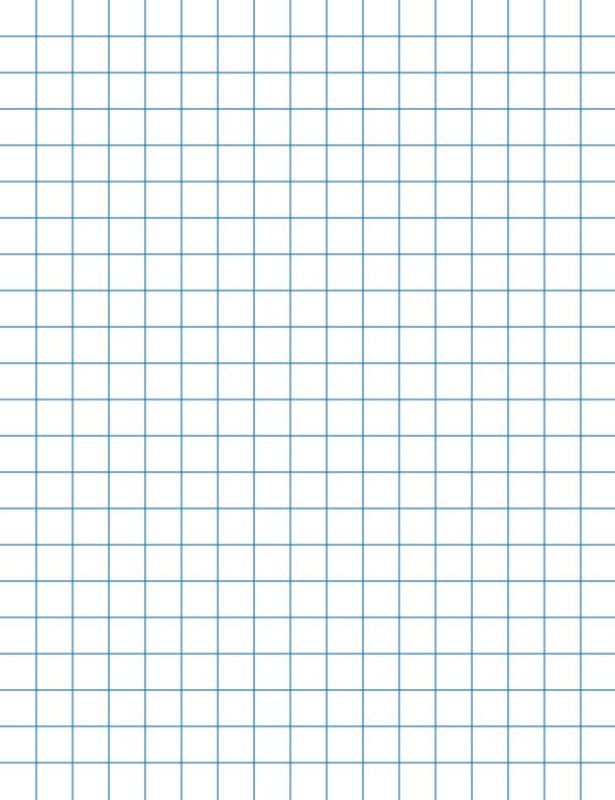 504 -  58
500 -  42
5000 -  654